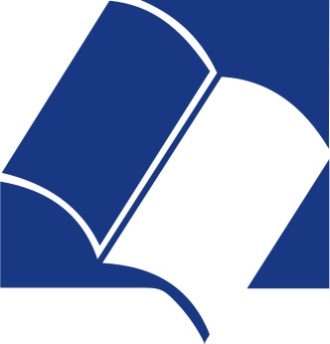 საქართველოს
განათლებისა
და მეცნიერების 
სამინისტრო
2010-2011  წლების გამოწვევები და ინიციატივები
2010 წელი
2010 -2011 წლების გამოწვევები
სასკოლო ატესტატის მნიშვნელობის  გაზრდა

 მოსწავლეთა მაღალი დასწრების  უზრუნველყოფა

 ეროვნული სასწავლო გეგმის დახვეწა და განვითარება

 სახელმძღვანელოების ხარისხის გაუმჯობესება

 უსაფრთხო სკოლის კონცეფციის განვითარება და დანერგვა

 მასწავლებელთა პროფესიული დონის ამაღლება და სერტიფიცირება

 ადგილობრივი თვითმმართველობების აქტიური ჩართვა განათლების პროცესში

 ინფრასტრუქტურის გაუმჯობესება

სამინისტროს, რესურს-ცენტრებსა და სკოლებს შორის კოორდინაციის გაუმჯობესება

 არაქართულენოვანი მოსახლეობისთვის ქართული ენის  შესწავლის გაძლიერება

 სპეციალური საგანმანათლებლო საჭიროებების მქონე ბავშვებისთვის განათლების  მიღების შესაძლებლობების გაზრდა
სასკოლო  ატესტატის მნიშვნელობის გაზრდა
2011 წლიდან სასკოლო ატესტატის ასაღებად ძირითად საგნებში მინიმალური კომპეტენციის ზღვარის გადალახვა ეროვნულ საგამოცდო ცენტრებში

2010 - 2011 სასწავლო წლიდან  მე-12 კლასში ინტენსიური მომზადების ხელშეწყობა მინიმალური კომპეტენციის ზღვარის ჩასაბარებლად
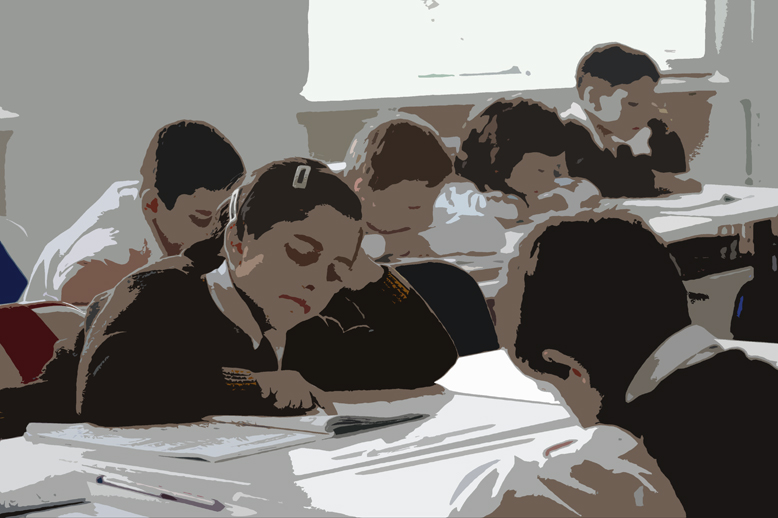 მოსწავლეთა მაღალი დასწრების  უზრუნველყოფა სკოლებში
მოსწავლის შეფასებისას ერთ-ერთ სავალდებულო კომპონენტად  დასწრების ქცევა

 სასწავლო პროგრამების დახვეწა

 სწავლისადმი ინტერესის გაღვივება ინტერაქტიული გაკვეთილების მეშვეობით

 ადგილობრივი და საერთაშორისო ოლიმპიადებისა და კონკურსების შემდგომი წახალისება

  მოსწავლეებისთვის საზღვარგარეთ გაცვლითი პროგრამების ხელმისაწვდომობის უზრუნველყოფა

 საზაფხულო სკოლების პროგრამის გაფართოება

სასკოლო მედლების პროგრამის შემდგომი მხარდაჭერა
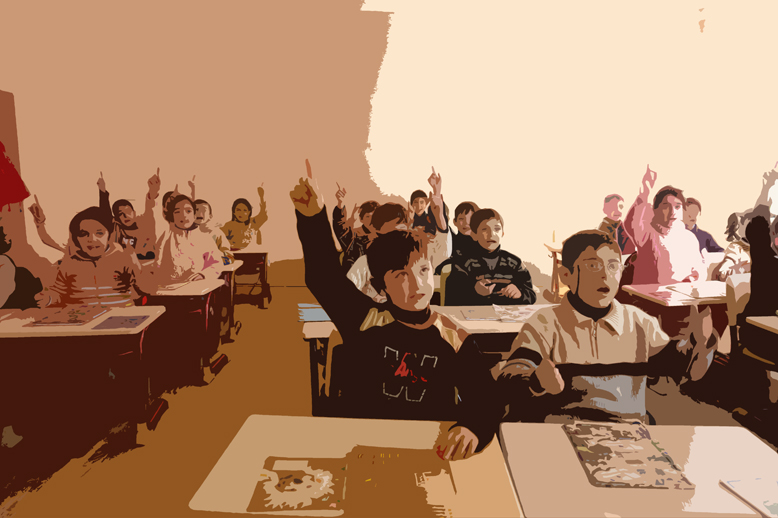 ეროვნული სასწავლო გეგმის დახვეწა და განვითარება
ეროვნული სასწავლო გეგმის დახვეწა და განვითარება თორმეტივე კლასის ყველა საგნისთვის

 ახალი ეროვნული სასწავლო გეგმის ხუთი წლის მანძილზე უცვლელად შენარჩუნება

 ახალი საგნების ინტეგრირება ეროვნულ სასწავლო გეგმაში:
	სამხედრო-პატრიოტული აღზრდა
	საინფორმაციო ტექნოლოგიები
	მსოფლიო კულტურა


 ფიზიკური აღზრდის გარდაქმნა სპორტის გაკვეთილებად
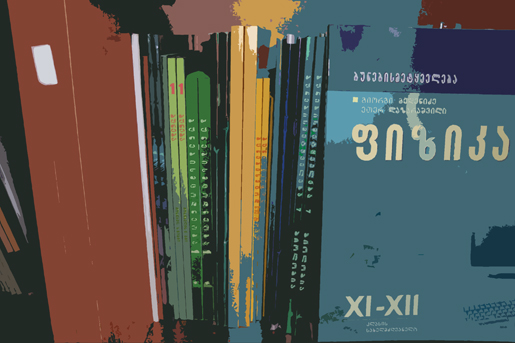 სახელმძღვანელოების ხარისხის გაუმჯობესება
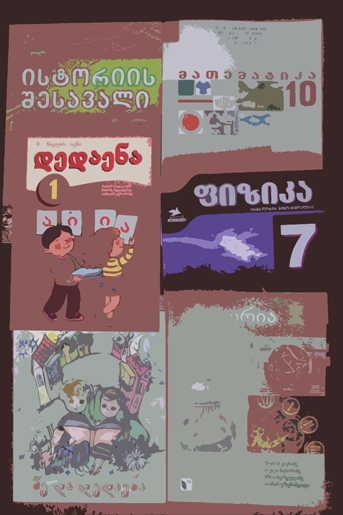 სასკოლო სახელმძღვანელოების ახალ ეროვნულ სასწავლო გეგმასთან შესაბამისობაში მოყვანა

 გრიფირების წესის გამჭვირვალობის უზრუნველყოფა

 გრიფირების წესის გამკაცრება

 სასკოლო გამოცემებისთვის ერთიანი ტექნიკური სტანდარტების დანერგვა (ზომა, წონა, ფორმა, გაყოფადობა, შრიფტი და ა.შ.)

 მუდმივი მონიტორინგის განხორციელება სკოლებში არაგრიფირებული წიგნების გამოყენებაზე
უსაფრთხო სკოლის კონცეფციის განვითარება და დანერგვა
სკოლებში მანდატურის ინსტიტუტის შემოღება

 სკოლების დაყოფა სამი სასწავლო საფეხურის მიხედვით

 ვიდეოთვალის მეშვეობით სკოლის ტერიტორიაზე უსაფრთხო ზონების შექმნა 

 მოსწავლეებისთვის საკრედიტო საბარათე სისტემის შემოღება და მისი მიბმა პორტალზე

 მოსწავლეთა ცნობიერების ასამაღლებლად პროკურატურის, პოლიციისა და იურიდიული დახმარების სამსახურის წარმომადგენლების მიერ  ადამიანის უფლებებსა და სხვა სამართლებრივ საკითხებზე შეხვედრების ორგანიზება
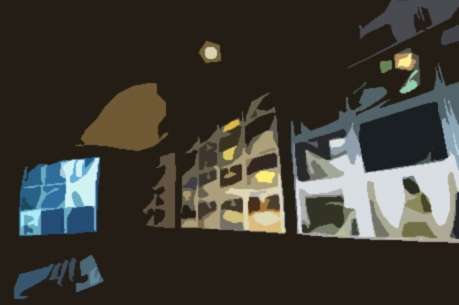 მასწავლებელთა პროფესიული დონის ამაღლება და სერტიფიცირება
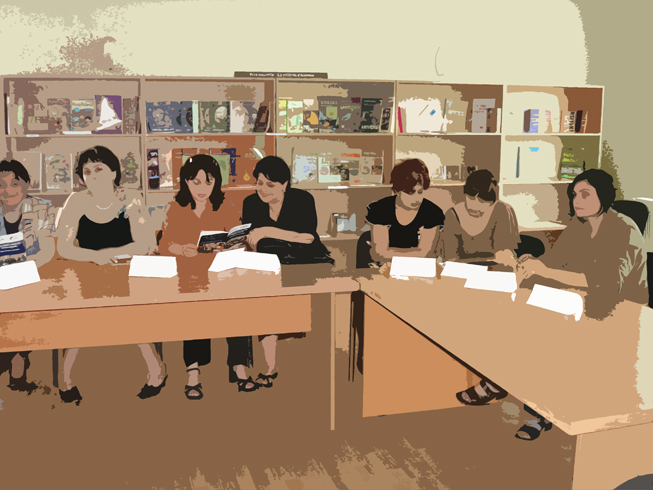 მასწავლებელთა ნებაყოფლობითი სერტიფიცირება 2010 წლიდან

 სერტიფიცირებული მასწავლებლების ფინანსური წახალისება
 
 მუდმივი პროფესიული განვითარების ტრენინგები (სწავლების მეთოდიკა, პროფესიული უნარ-ჩვევები, საინფორმაციო ტექნოლოგიები)

ინტენსიური პროფესიული განვითარების ტრენინგები უცხო ენების მასწავლებლებისათვის

 მენტორ-მასწავლებლების ინსტიტუტის გაძლიერება

 მასწავლებლის პროფესიული ეთიკის კოდექსის შექმნა და მიღება

 მასწავლებელთა ახალი დამხმარე სახელმძღვანელოებით უზრუნველყოფა
ადგილობრივი თვითმმართველობების აქტიური ჩართვა განათლების პროცესში
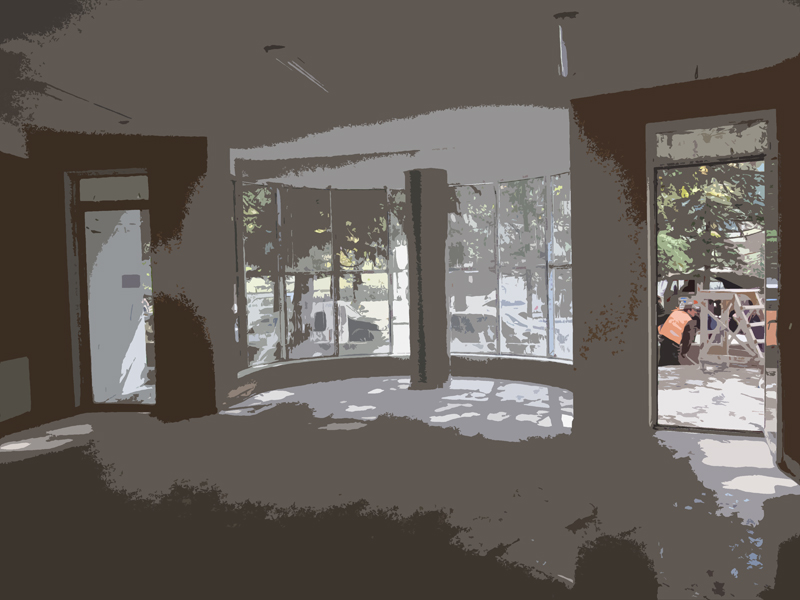 20 მლნ. ლარის გადაცემა ადგილობრივი თვითმმართველობებისთვის სასკოლო ინფრასტრუქტურის განვითარების მიზნით

 ადგილობრივი თვითმმართველობის დაინტერესება განათლების სფეროში სხვადასხვა ღონისძიებების განსახორციელებლად

 ადგილობრივი თვითმმართველობის ხელშეწყობა პედაგოგებისა  და მოსწავლეების წასახალისებლად
ინფრასტრუქტურის გაუმჯობესება
სკოლების კომუნალური ხარჯების ოპტიმიზაცია

 რესურს-ცენტრების მატერიალური უზრუნველყოფის გაუმჯობესება

 სასკოლო ბიბლიოთეკების შევსება

სასკოლო სასადილოების მოწყობა 

 ლაბორატორიების გაუმჯობესება

 სპორტული ინფრასტრუქტურის განახლება
სკოლების ხარჯების ოპტიმიზაცია


სპეციალური კომპიუტერული პროგრამის შექმნა, რომელიც სკოლების კომუნალური გადასახადების კონტროლს  და ანალიზს განახორციელებს და რომლის საფუძველზეც სამინისტრო დაეხმარება სკოლებს ფინანსურ მენეჯმენტში
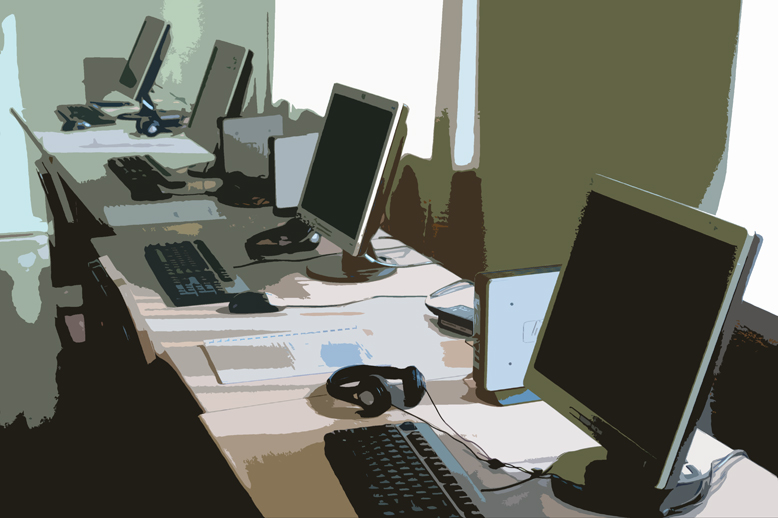 რესურს-ცენტრების მატერიალური უზრუნველყოფის გაუმჯობესება



 რესურს-ცენტრების სატრანსპორტო საშუალებებით უზრუნველყოფა

რესურს-ცენტრების ინფრასტრუქტურის გაუმჯობესება

 კოორდინაციის გაუმჯობესება სამინისტროს, რესურს-ცენტრებსა და 
    საგანმანათლებლო დაწესებულებებს შორის
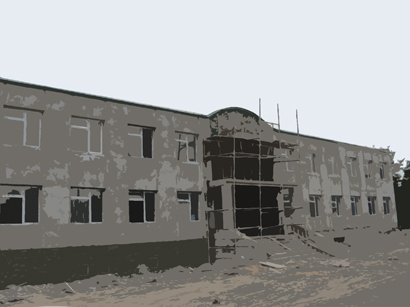 სასკოლო ბიბლიოთეკების შევსება


 სასკოლო ბიბლიოთეკების ინფრასტრუქტურის შექმნა

 სასკოლო ბიბლიოთეკების მოქმედი სახელმძღვანელოებით და სხვა სასწავლო მასალით უზრუნველყოფა

 ელექტრონული ბიბლიოთეკების კონცეფციის განვითარება
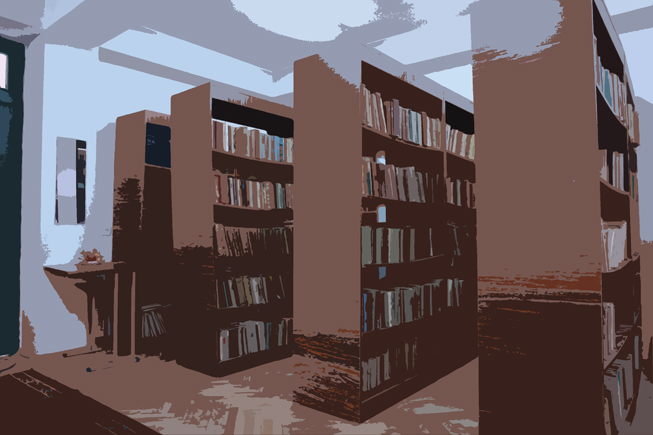 სასკოლო სასადილოების მოწყობა
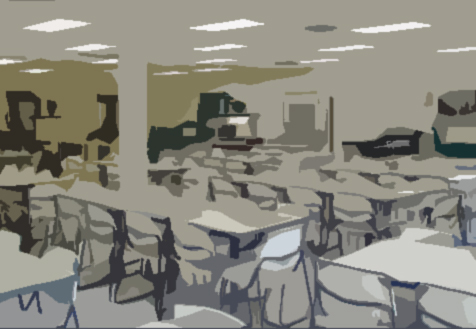 ადეკვატური ინფრასტრუქტურის შექმნა

კვების სტანდარტების მუდმივი კონტროლი

 აუთსორსინგის მექანიზმით მოსწავლეთა კვების უზრუნველყოფის გადაცემა კერძო კომპანიებისთვის

საკრედიტო საბარათე სისტემის შემოღება
სასკოლო ლაბორატორიების გაუმჯობესება
სასკოლო ლაბორატორიების შექმნა

 ლაბორატორიული სამუშაოებისთვის სკოლების შესაბამისი ინვენტარით აღჭურვა

 საბუნებისმეტყველო მეცნიერებების უკეთ შესწავლის მიზნით ვირტუალური ლაბორატორიების გამოყენება
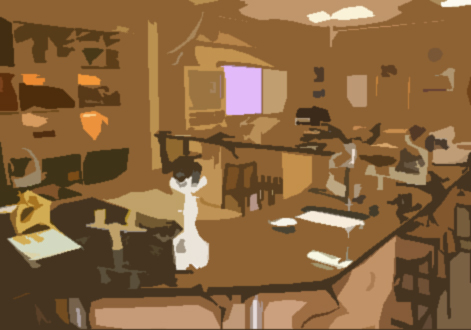 სპორტული ინფრასტრუქტურის განახლება



 ადგილობრივ  თვითმმართველობების ხელშეწყობით სპორტული მოედნებისა და დარბაზების თანამედროვე სტანდარტების შესაბამისად მოწყობა

 სკოლების სპორტული ინვენტარით აღჭურვა
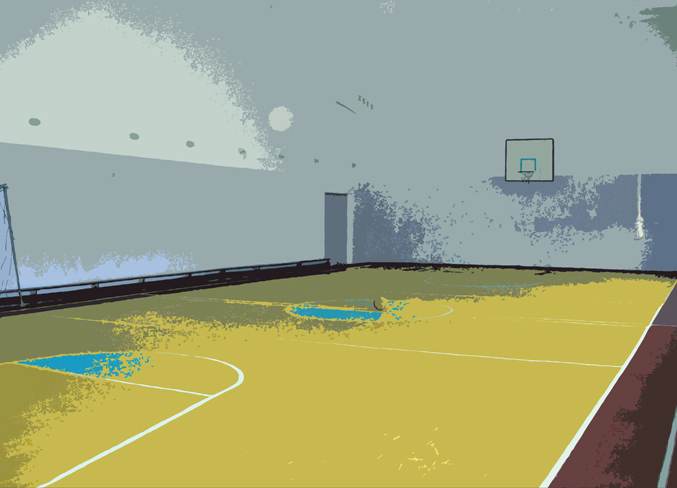 სამინისტროს, რესურს ცენტრებსა და სკოლებს 
შორის კომუნიკაციის გაუმჯობესება
მუდმივი შეხვედრები პედაგოგებს, რესურს ცენტრებსა და სამინისტროს წარმომადგენლებთან


 ახალი გადაწყვეტილებების გაცნობის სწრაფი და ეფექტური მექანიზმის ამუშავება მთელი საქართველოს მასშტაბით


 ინფორმაციულად დატვირთული სამინისტროს ახალი ვებ-გვერდი


 სპეციალური ვებ-პორტალები სამიზნე ჯგუფებისთვის

ელექტრონული აპარატების გამოყენებით, ცოცხალ რეჟიმში, საკონსულტაციო მომსახურების გაწევა ყველა დაინტერესებული პირისთვის 


 პედაგოგთა ჩართვა გადაწყვეტილებების მიღების პროცესში სპეციალური სამიტების მეშვეობით (2 კვირაში ერთხელ საქართველოს სხვადასხვა რეგიონში)
არაქართულენოვანი მოსახლეობისთვის 
ქართული ენის  შესწავლის გაძლიერება
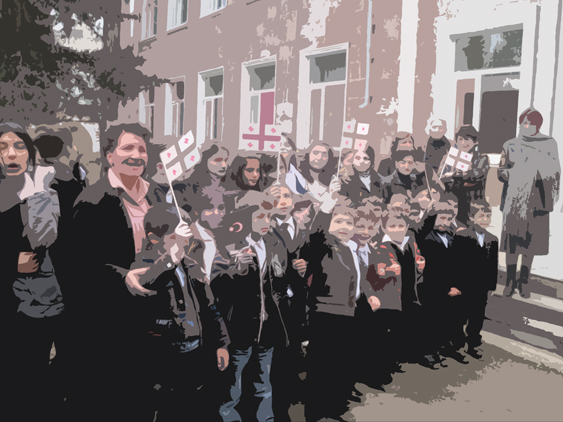 ქართული ენის სწავლების პროგრამების გაფართოება

 მულტილინგვური სწავლების წახალისება

 მულტილინგვური სახელმძღვანელოების შექმნა და მათი 30% ქართული ტექსტით დატვირთვა, მოსწავლეებისთვის ქართული ენის შესწავლის ინტერესის გაღვივებისა და სწავლის პროცესის გაადვილების მიზნით
სპეციალური საგანმანათლებლო საჭიროებების მქონე 
ბავშვებისთვის განათლებაზე ხელმისაწვდომობის გაზრდა
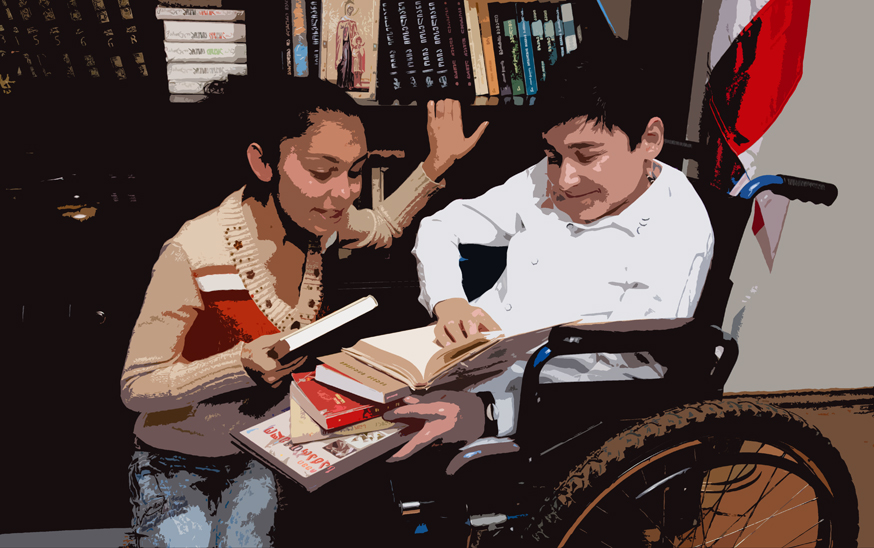 სსსმ ბავშვთა მონაცემთა ბაზის შექმნა ნებაყოფლობითი რეგისტრაციის მეშვეობით


 უწყებათაშორისი თანამშრომლობის გაძლიერება (შრომის, ჯანმრთელობისა და სოციალური დაცვის სამინისტრო, იუსტიციის სამინისტროს სამოქალაქო რეესტრის სააგენტო)


 საზოგადოების ცნობიერების ამაღლება ინკლუზიურ განათლებაზე


მულტიდისციპლინური გუნდების საქმიანობის ეფექტურობის გაზრდა
2010-2011 წლებისთვის დაგეგმილი სხვა ინიციატივები
2010-2011 წლებისთვის დაგეგმილი სხვა ინიციატივები
სკოლებს შორის კონკურენტული გარემოს შექმნა სკოლების ,,ბრენდინგის” მეშვეობით

 კურსდამთავრებულთა კლუბის (Alumni) შექმნა 

მაპროფილებელი სპეციალური სკოლების შექმნა 

მოსწავლეთა თვითმმართველობების შექმნა და პოლიტიკური კულტურის სწავლება

 პროექტ ”წიგნის მეგობრების” განხორციელება
საქართველოს განათლებისა და მეცნიერების სამინისტრო
2010 წელი